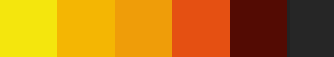 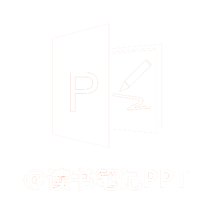 参与感
小米口碑营销内部手册
小米联合创始人  黎万强
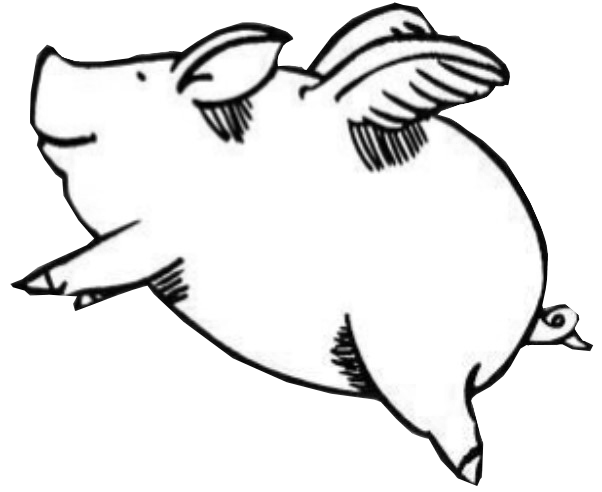 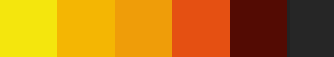 小米为什么4年能做到
600
亿
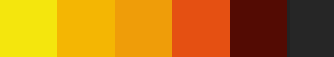 小米为什么4年能卖出
5736
万台手机
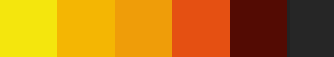 小米为什么4年能做到中国市场占有率
冠 军
数据来源：国际市场调研公司Canalys提供的2014年Q2数据
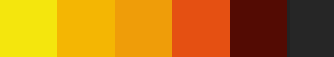 因为小米用了
参与感三三法则
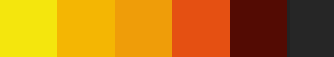 1
参与感三三法则
做爆品
三个战略
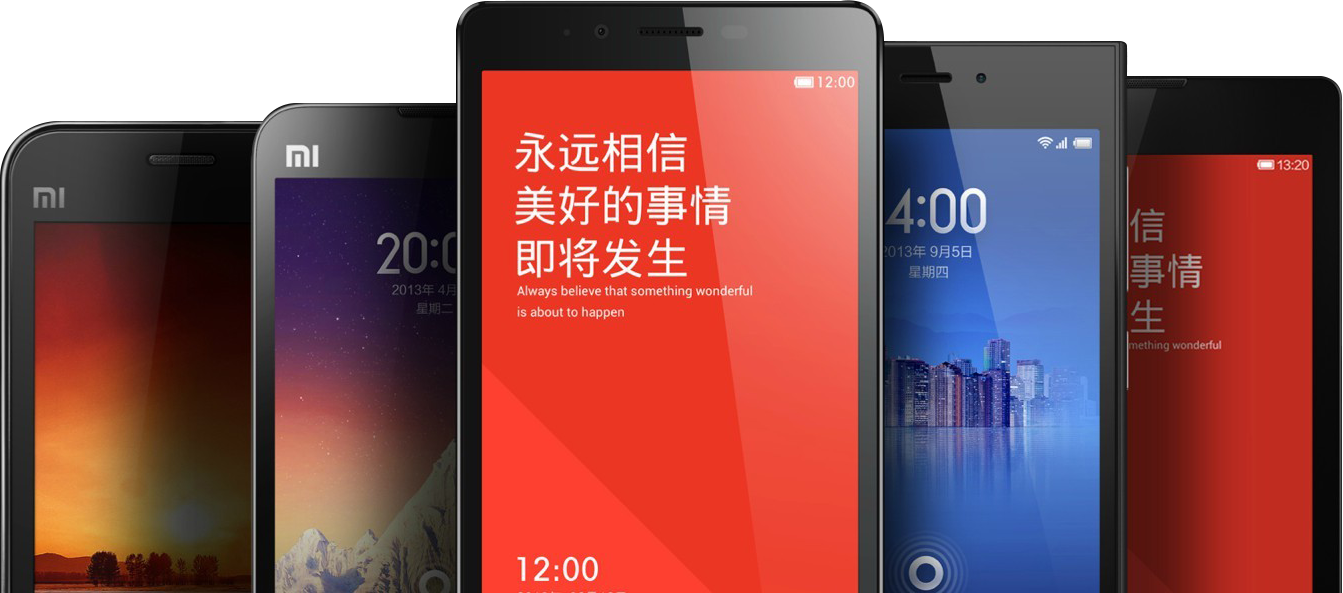 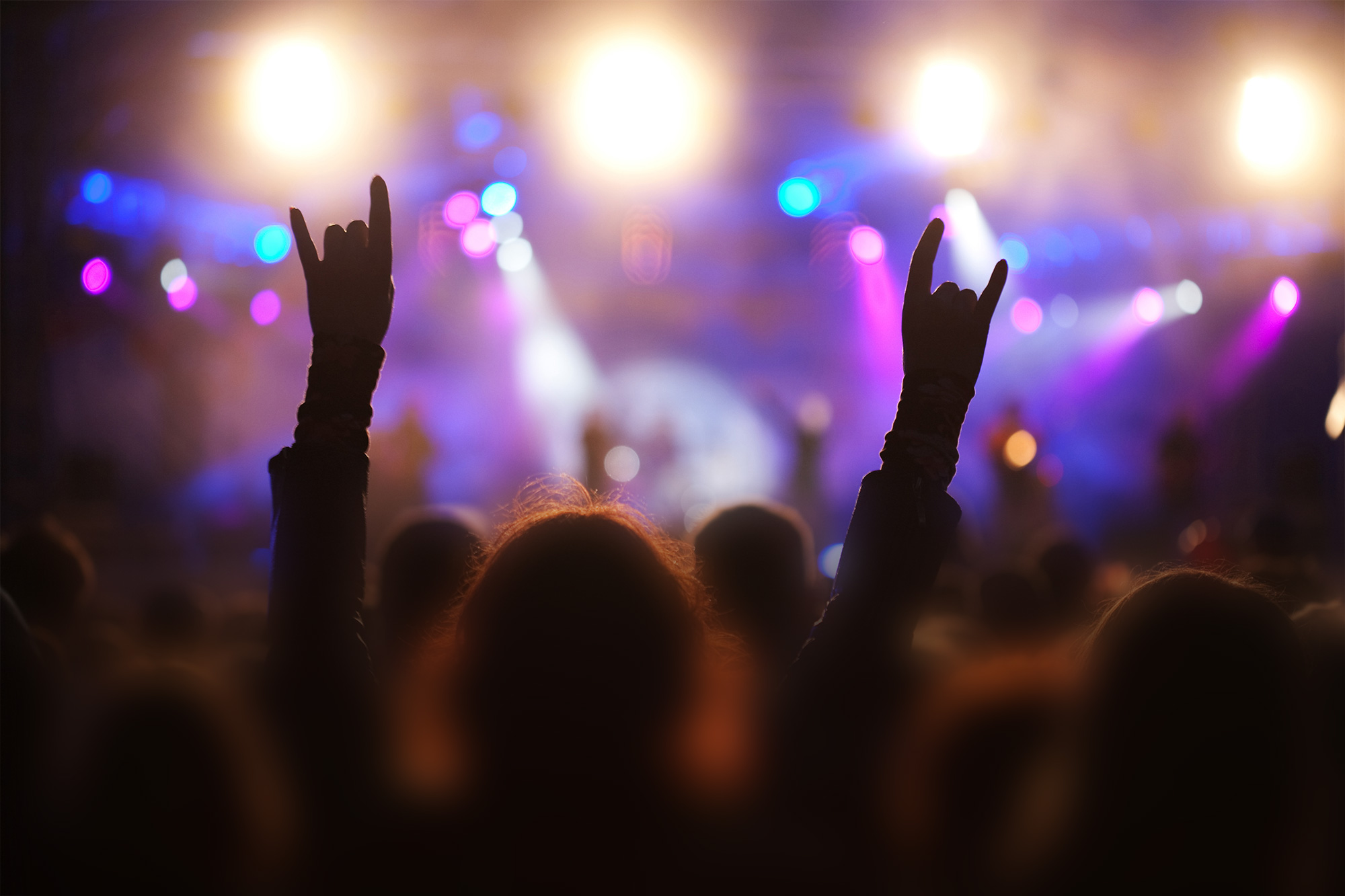 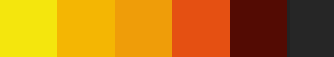 2
三个战略
参与感三三法则
做粉丝
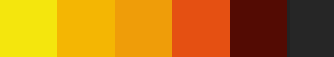 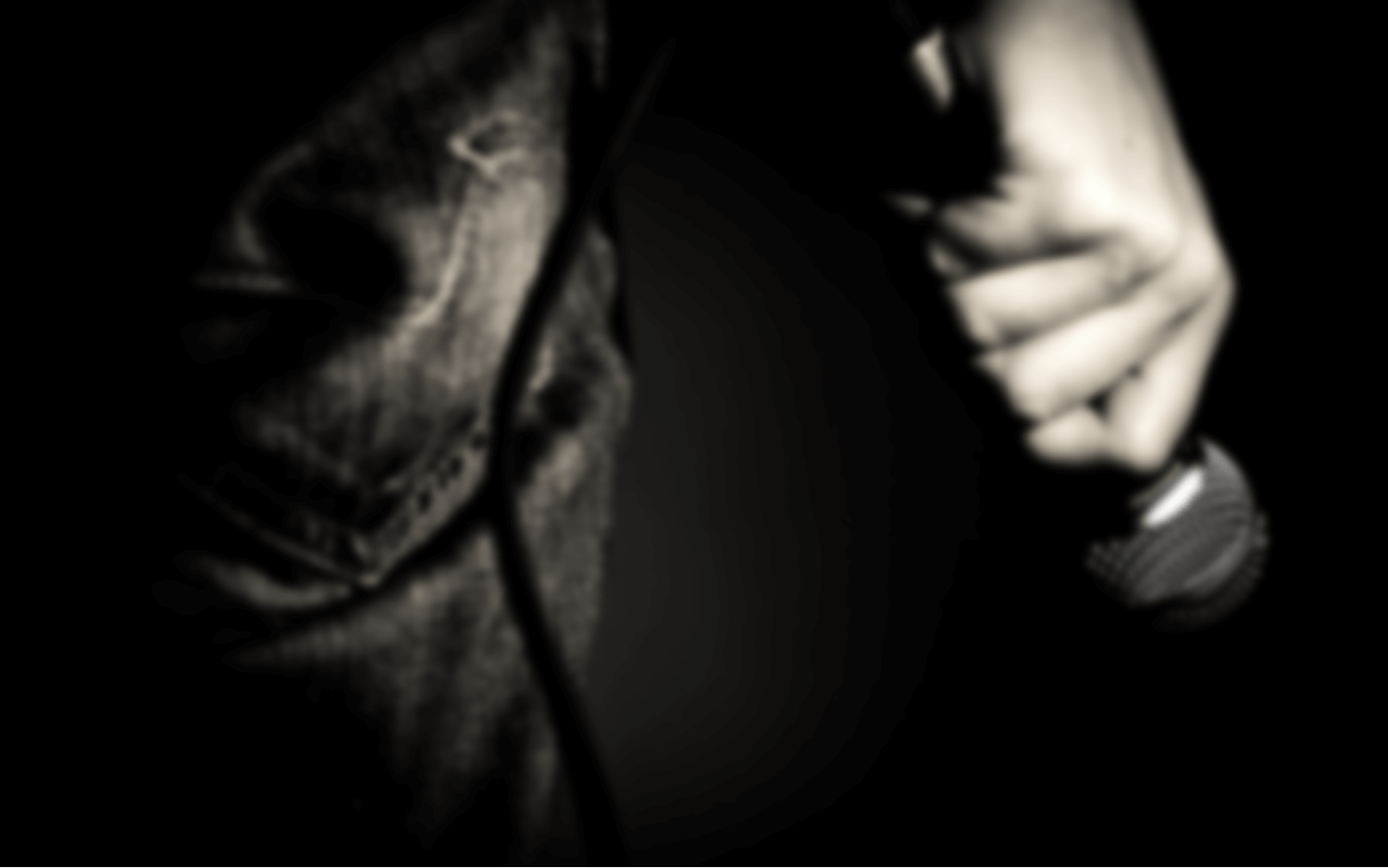 3
三个战略
参与感三三法则
做自媒体
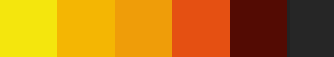 参与感三三法则
三个战术
执行层面
设计互动方式
开放参与节点
扩散口碑事件
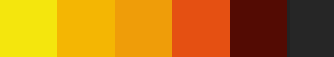 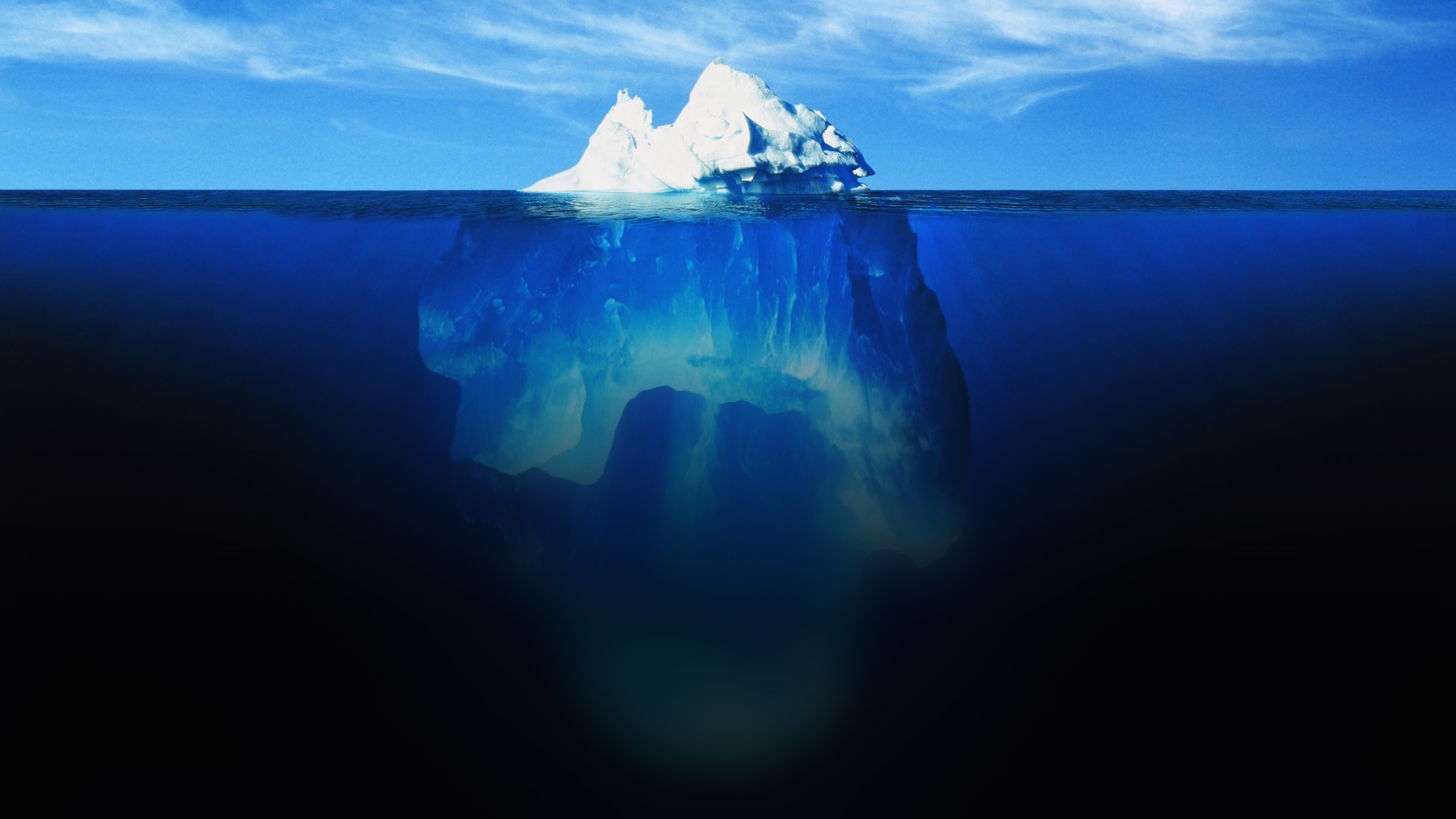 战略是坚持做什么不做什么
战术是在执行层面如何去做
对用户而言：
战略如冰山之下看不见，战术如冰山之上可感知
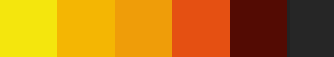 看看小米如何构建用户的
参与感
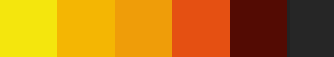 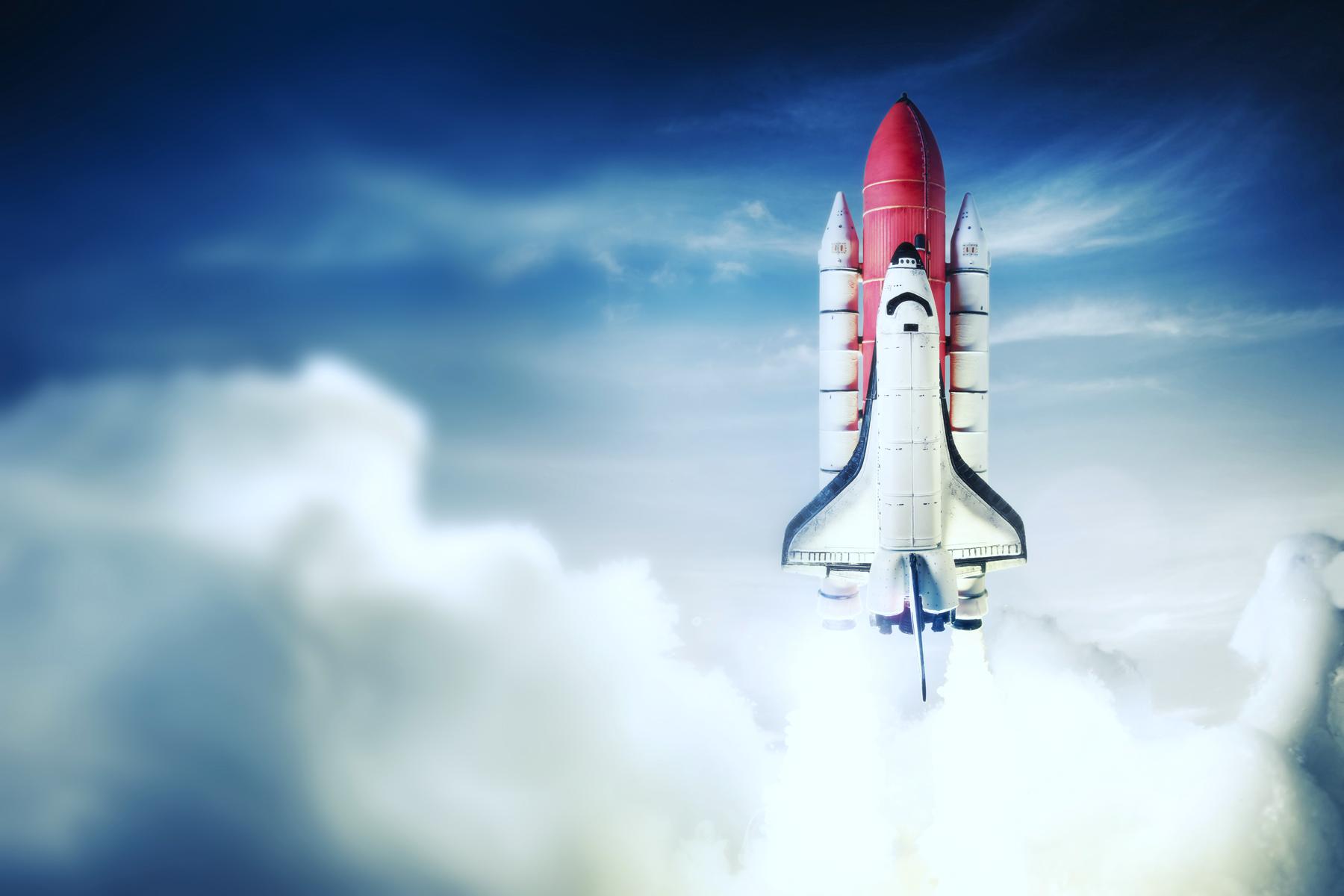 橙色星期五
Orange Friday
>  开放参与节点
用户参与MIUI测试和发布
>  设计互动方式
论坛讨论
每周五更新
开展荣誉开发组
>  扩散口碑
成功升级分享
四格体验报告
微电影《100个梦想赞助商》
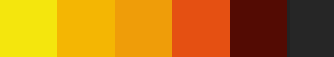 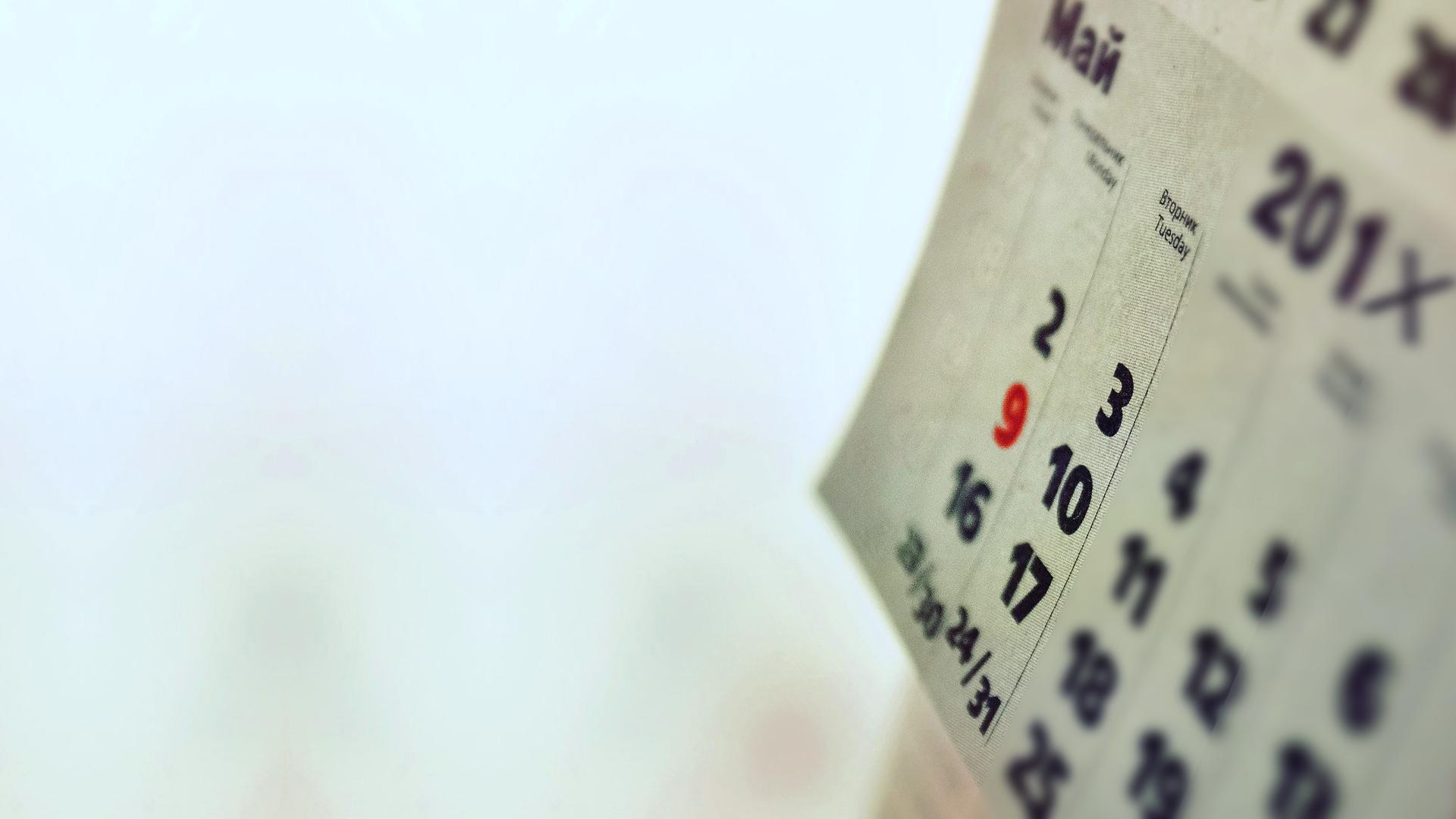 红色星期二
Red Tuesday
mi.com
>  开放参与节点
小米网开放购买
>  设计互动方式
预约、抢购
每次开放购买结果公布
预约分享
晒单赢免单
>  扩散口碑
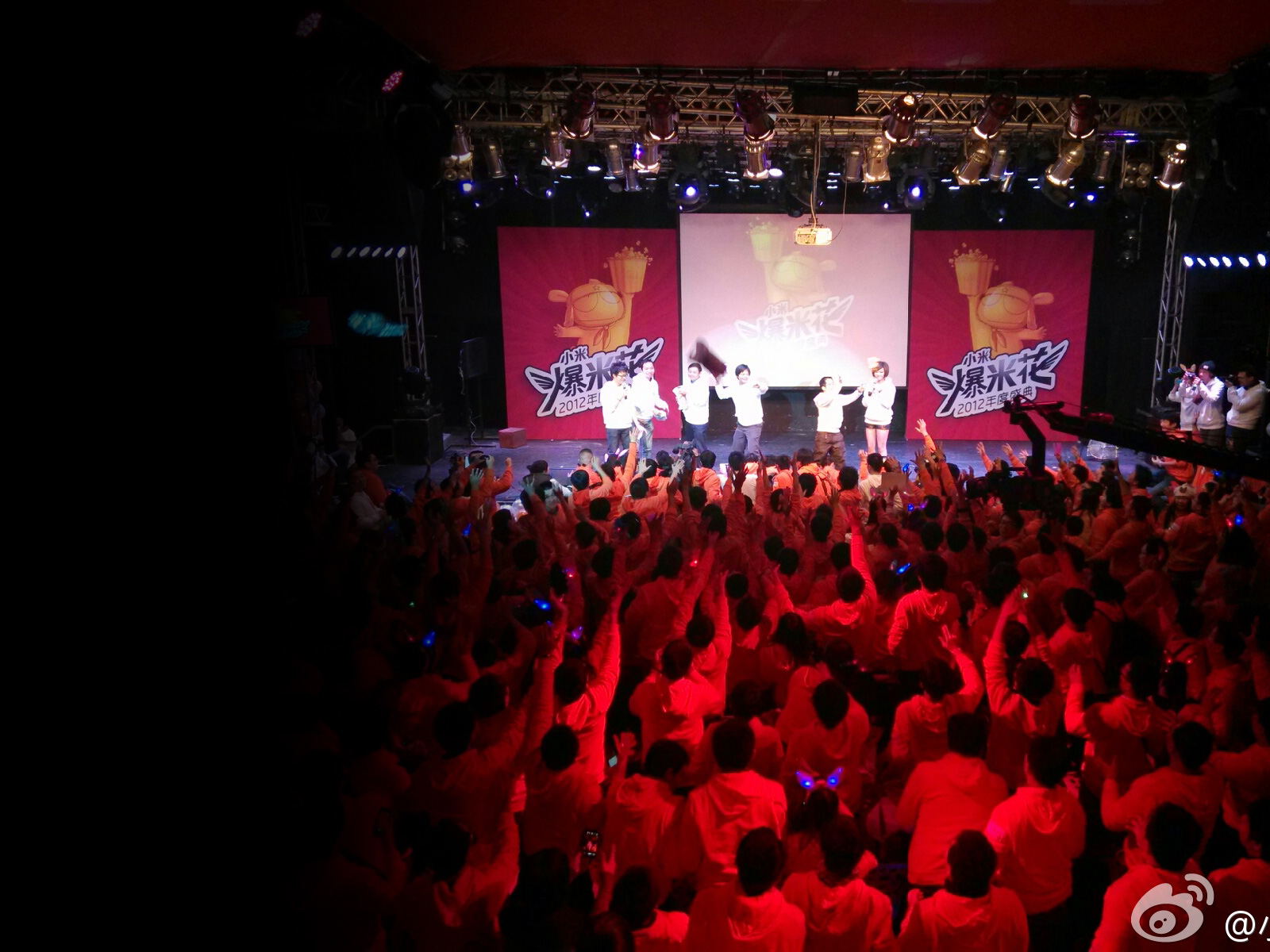 爆米花活动
Fan events
>  开放参与节点
线下活动地址选择
设计现场活动内容
>  设计互动方式
论坛投票
论坛上传活动方案
各地同城会
>  扩散口碑
现场微博分享
年度爆米花盛典
爆米花杂志
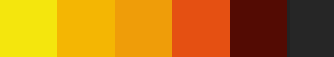 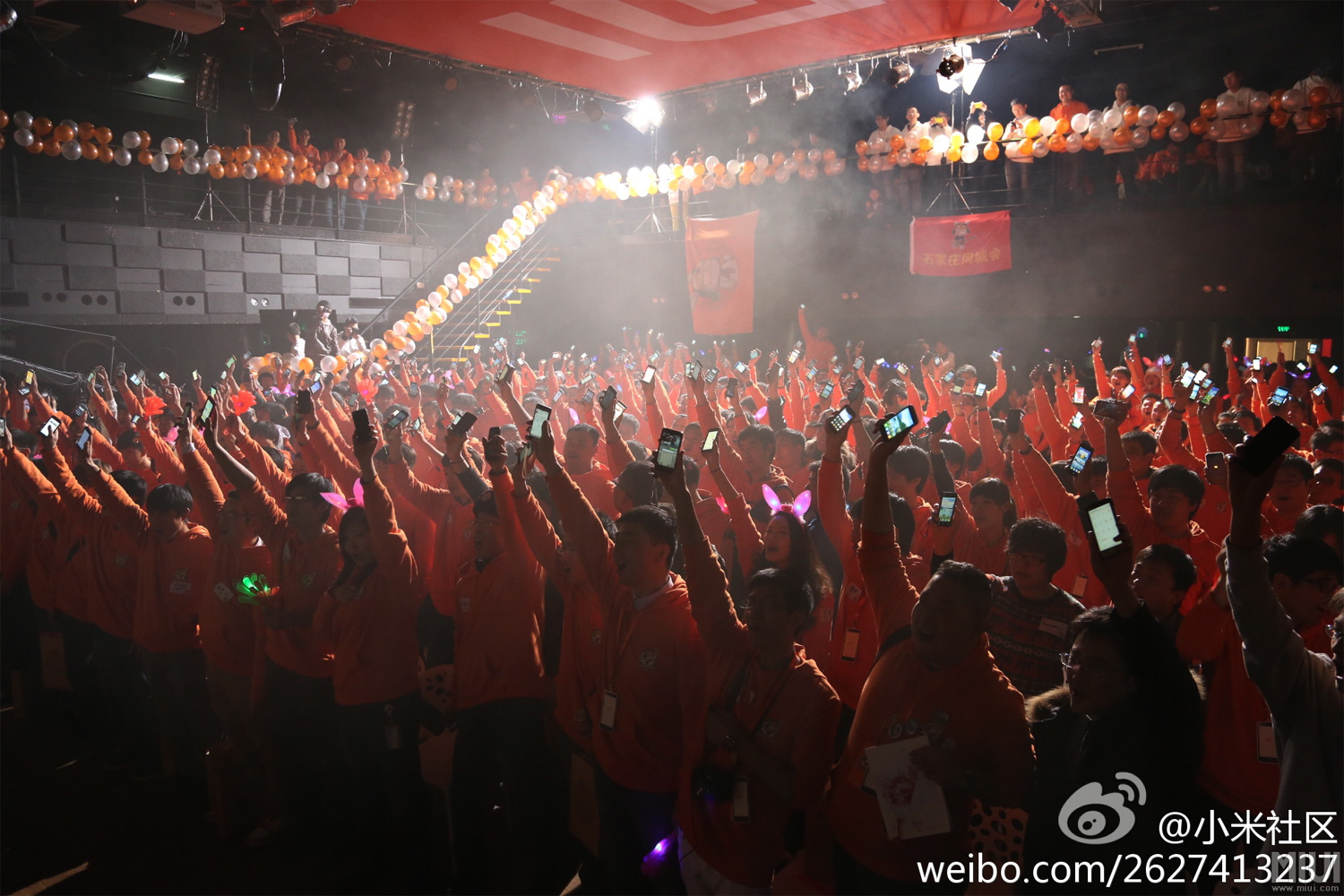 《我们的时代》广告
This is our time
>  开放参与节点
在线首映
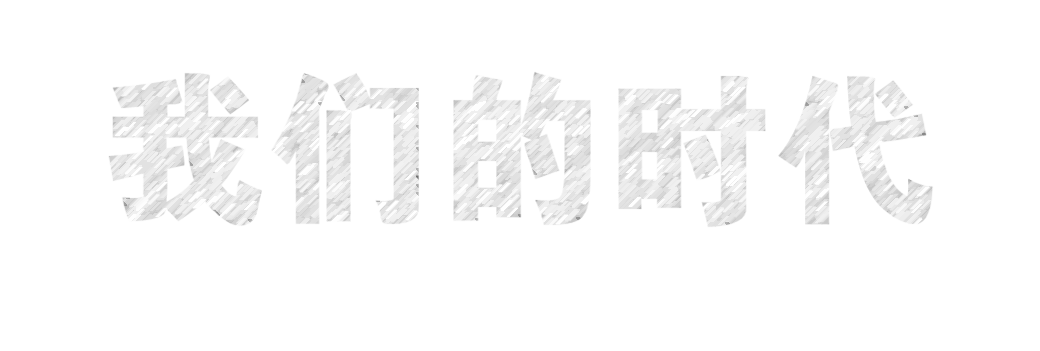 >  设计互动方式
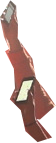 点赞领取礼品
在线个性宣言
个性宣言的微博分享
广告片创作故事传播
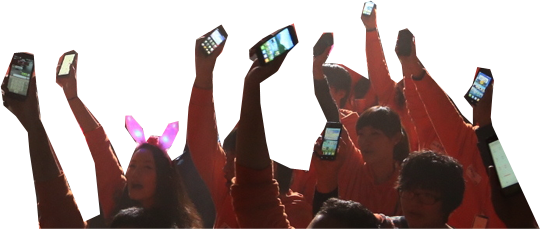 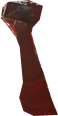 >  扩散口碑事件
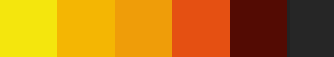 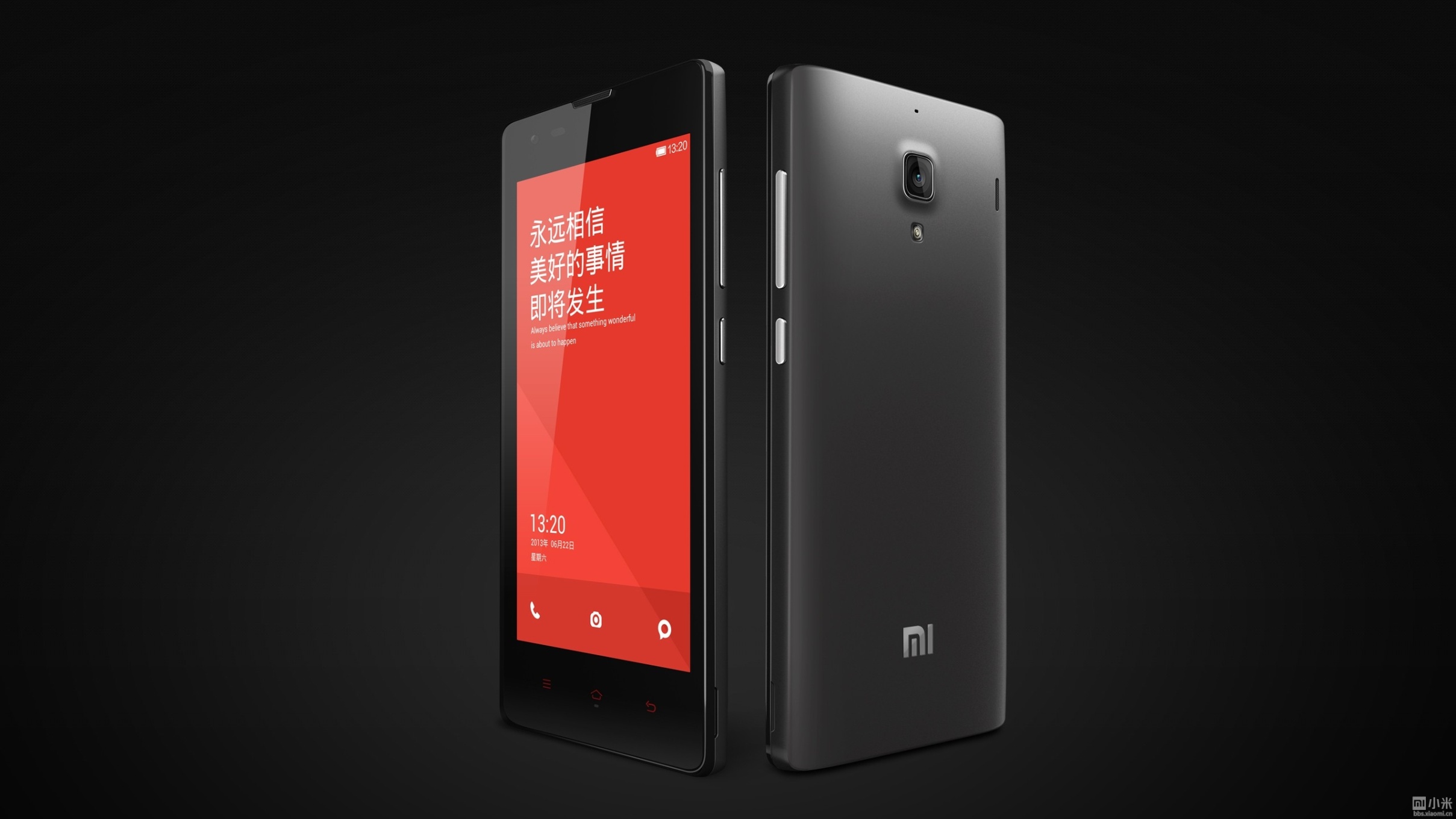 红米手机
Red mobile phone
>  开放参与节点
在线首发
>  设计互动方式
猜猜发布什么产品
转发即预约
红米750万人预约事件传播
>  扩散口碑事件
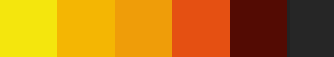 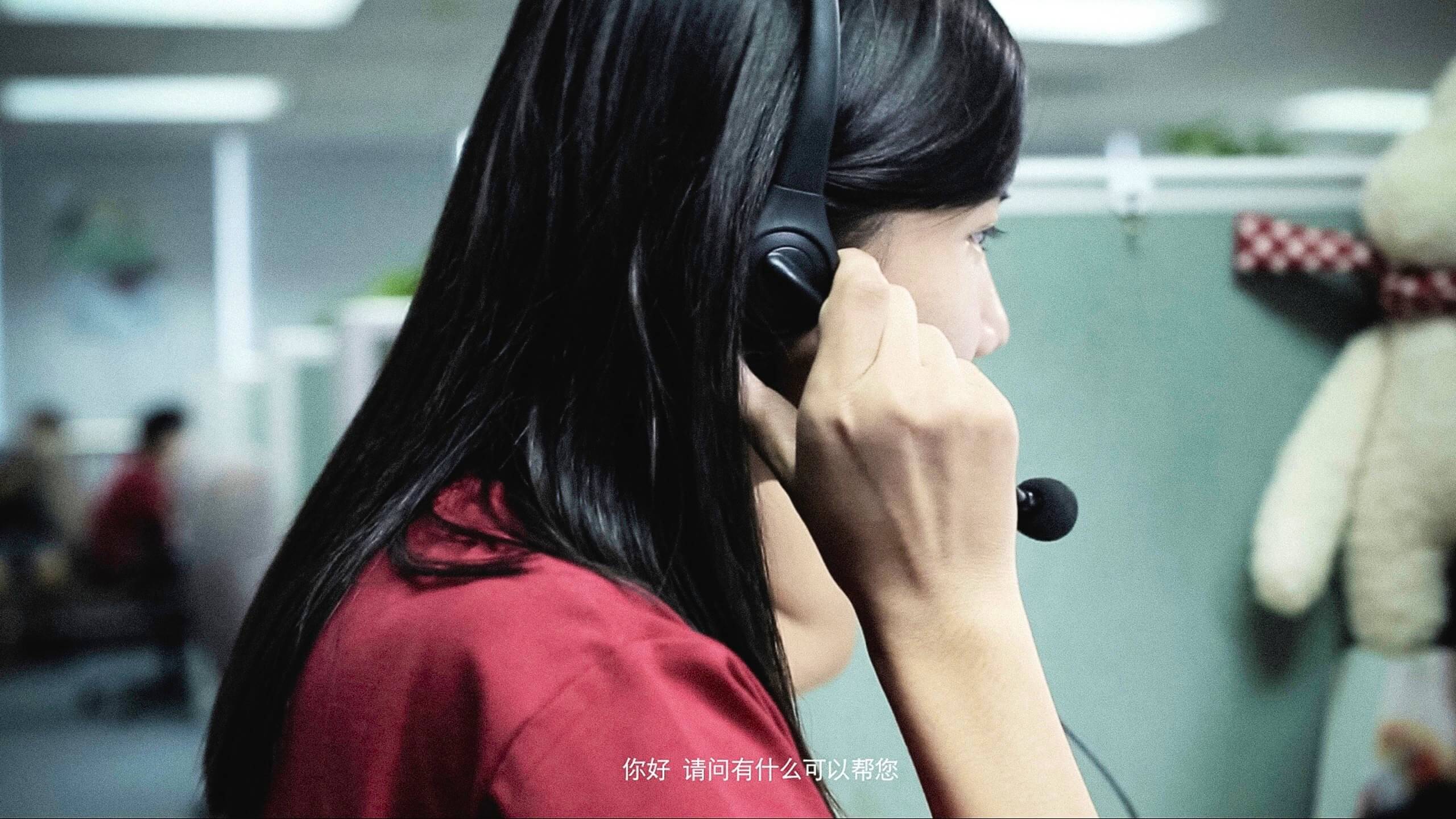 小米服务点滴系统
Service system
>  开放参与节点
收集服务改进创意
>  设计互动方式
内部点滴系统提交、审核
全员公告与奖励
>  扩散口碑事件
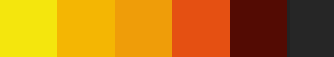 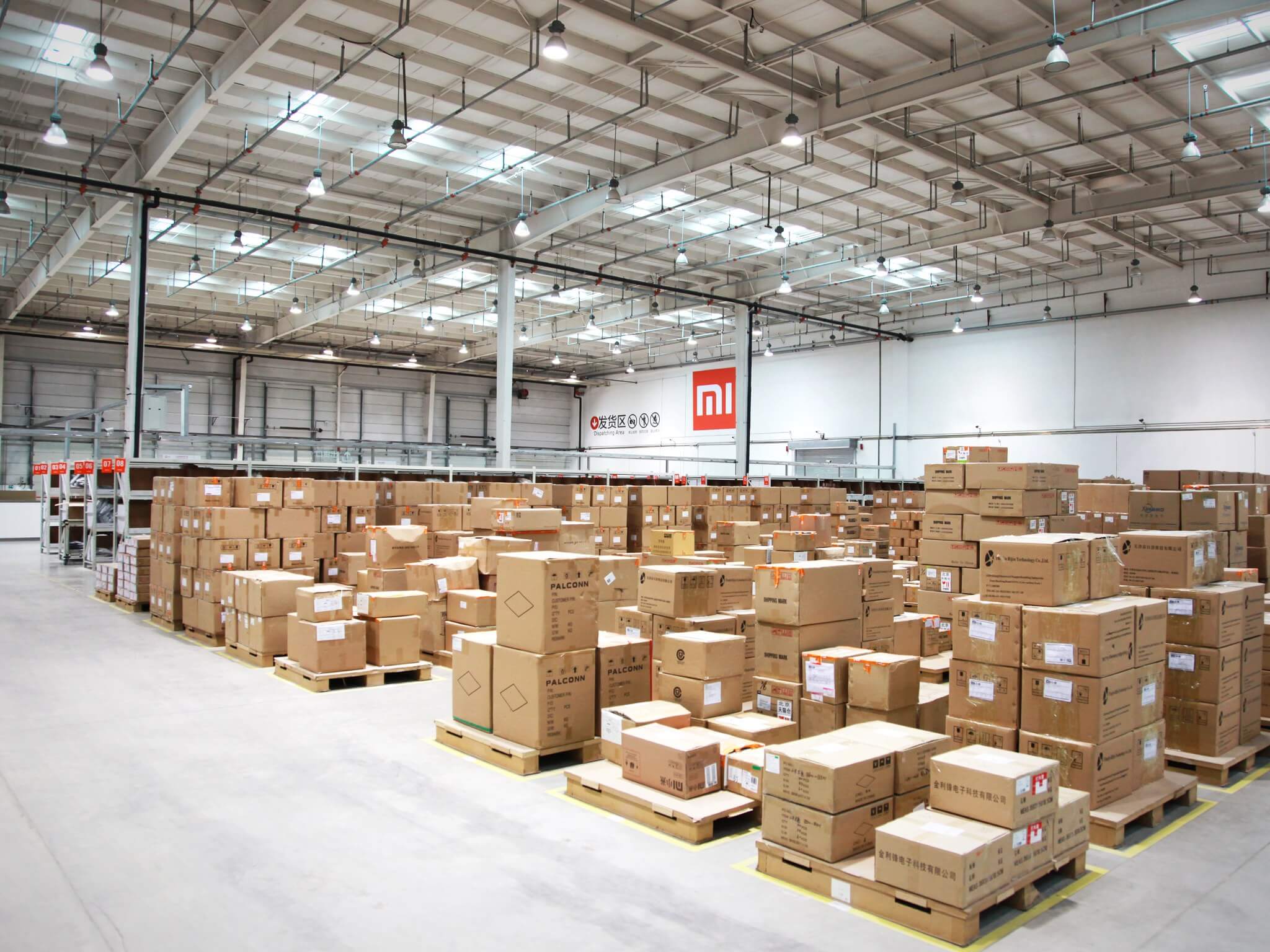 小米开放日
Open day
>  开放参与节点
工厂生产
物流发货
小米之家现场服务
>  设计互动方式
到现场看
手动发货
自媒体传播
>  扩散口碑事件
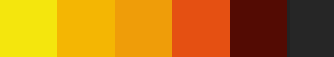 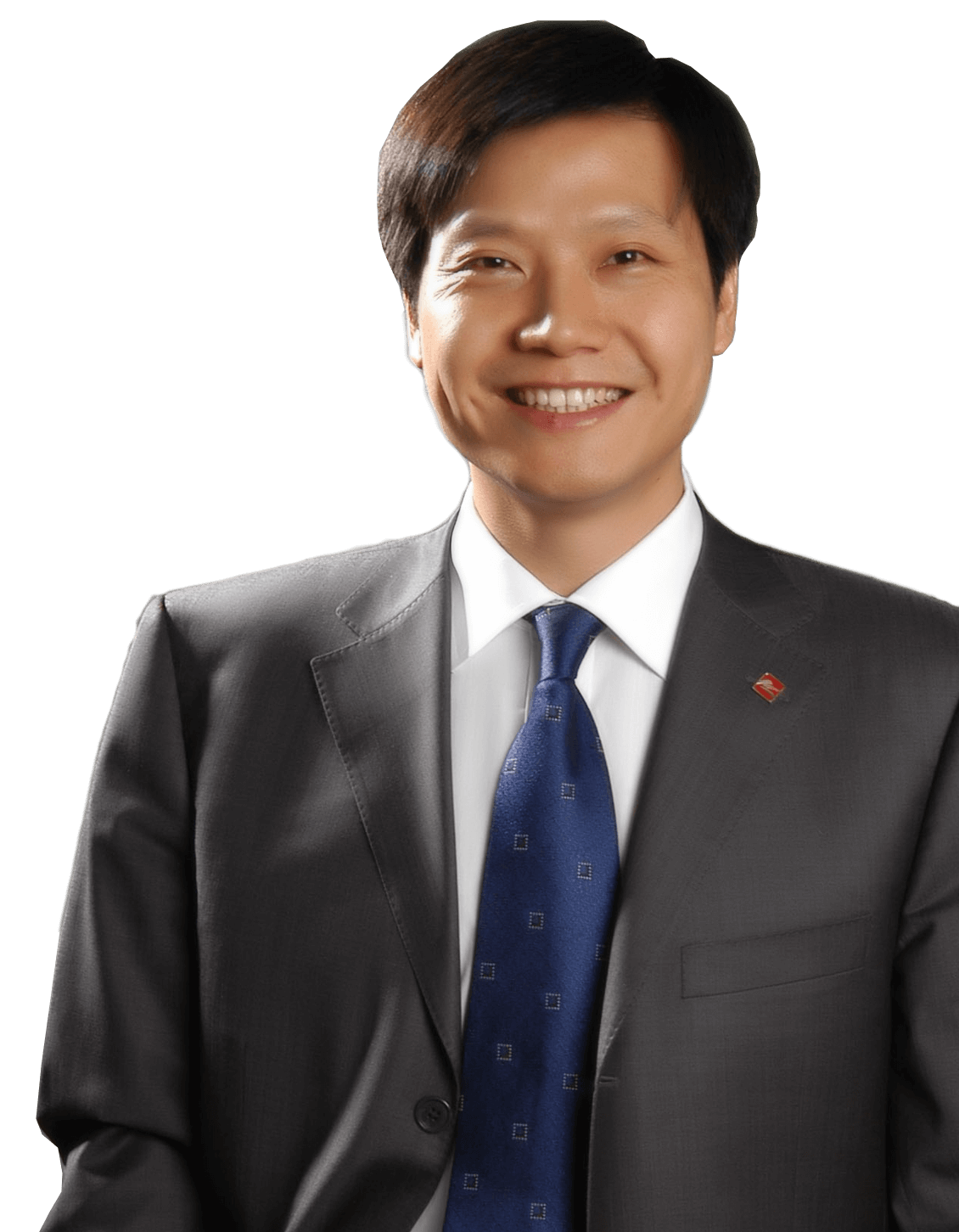 台风来了，猪也会飞起来！
参与感就是台风！
--小米科技董事长 雷军
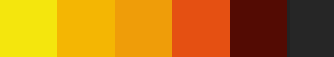 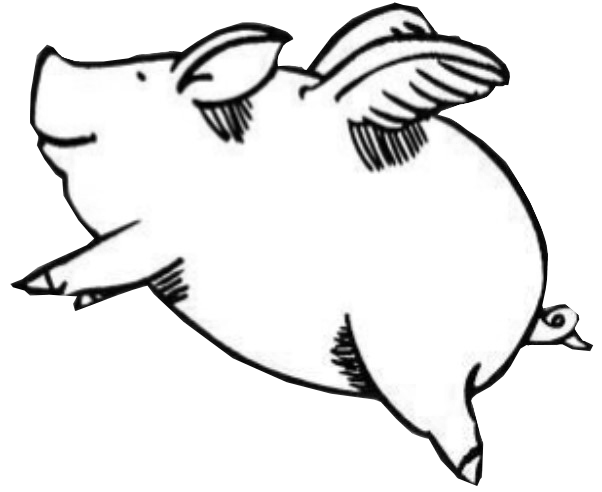 THANKS
感谢本作品PPT设计指导老师：@青春的天涯刀客
* 源文件下载请关注@读书笔记PPT  每天一个好作品分享，让你爱上阅读！
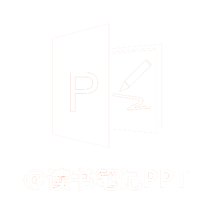